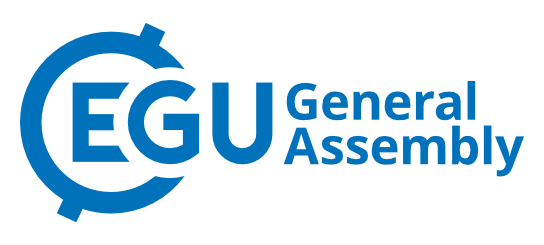 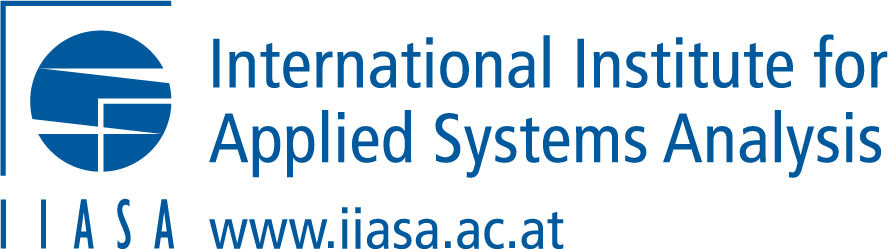 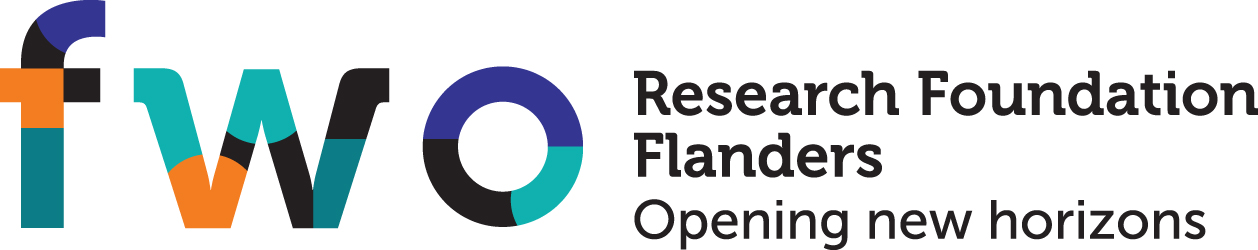 ERE1.7
What about human behaviour? The case of urbanization and rice in Africa
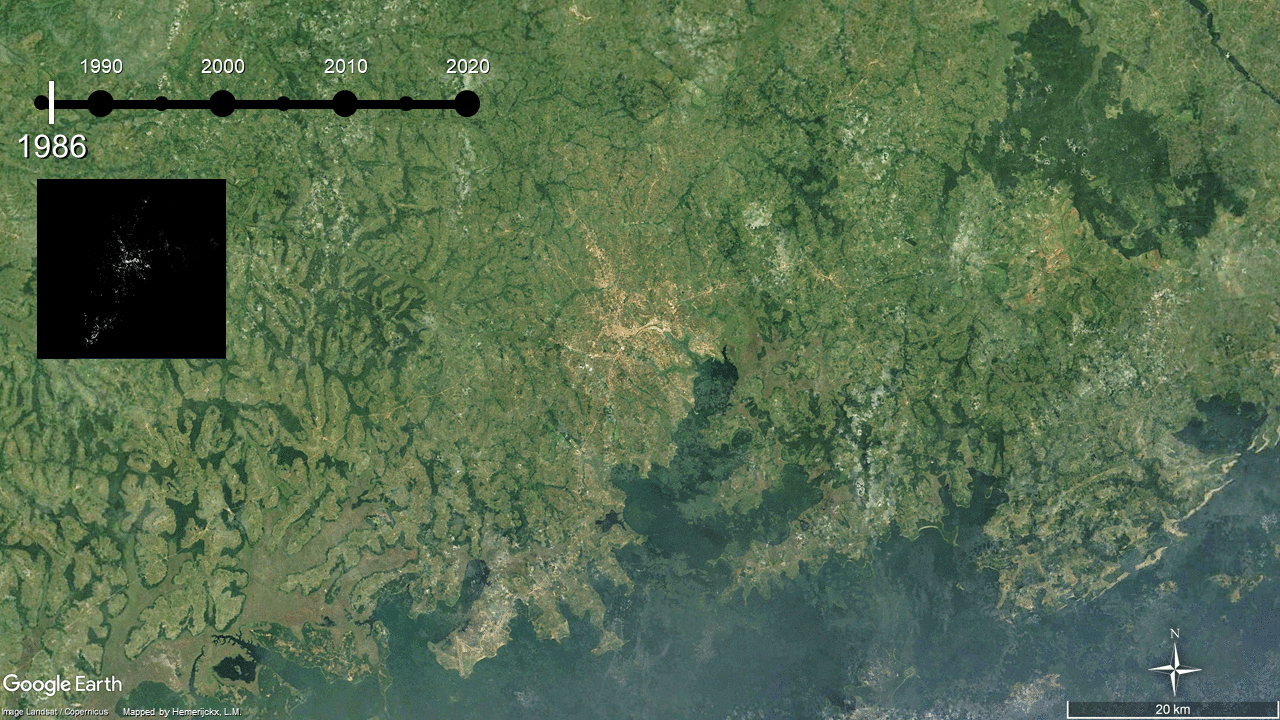 Greater Kampala, Uganda
Koen De Vos1,2,3, Charlotte Janssens1,3, Liesbet Jacobs1,4, Benjamin Campforts5, Esther Boere3, Marta Kozicka3, Petr Havlík3, Lisa-Marie Hemerijckx1,2, Anton Van Rompaey1, Miet Maertens1 & Gerard Govers1
1: KU Leuven, Belgium, 
2: Research Foundation Flanders (FWO), Belgium, 
3: International Institute for Applied Systems Analysis (IIASA), Austria, 
4: University of Amsterdam, Netherlands, 
5: University of Colorado at Boulder, USA
1
Koen.devos@kuleuven.be
devos@iiasa.ac.at
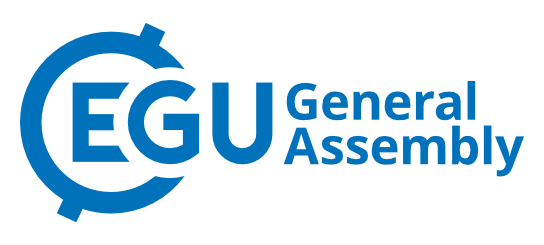 Urbanization in Africa– is it really that important?
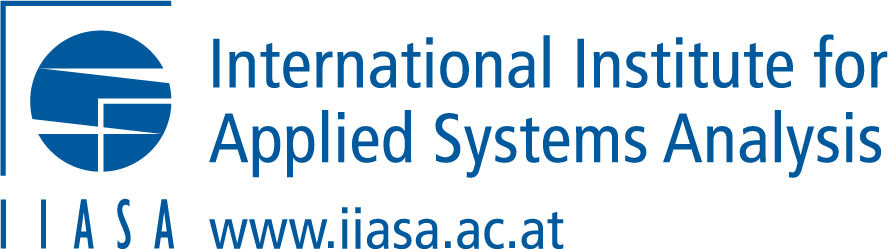 ERE1.7
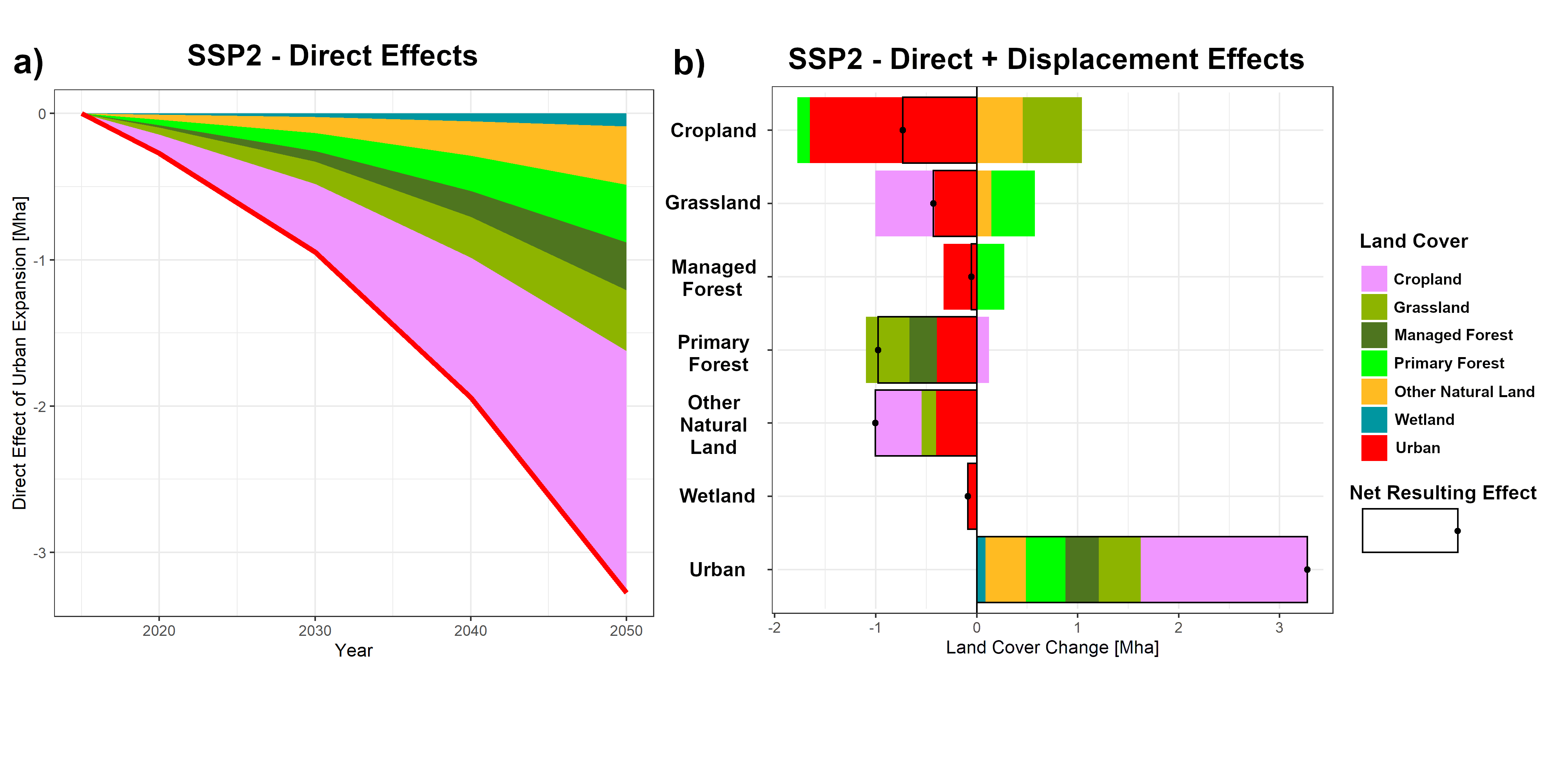 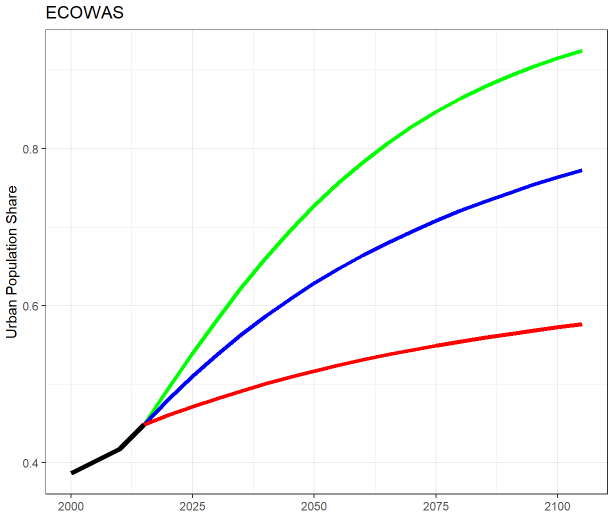 SSP1
SSP2
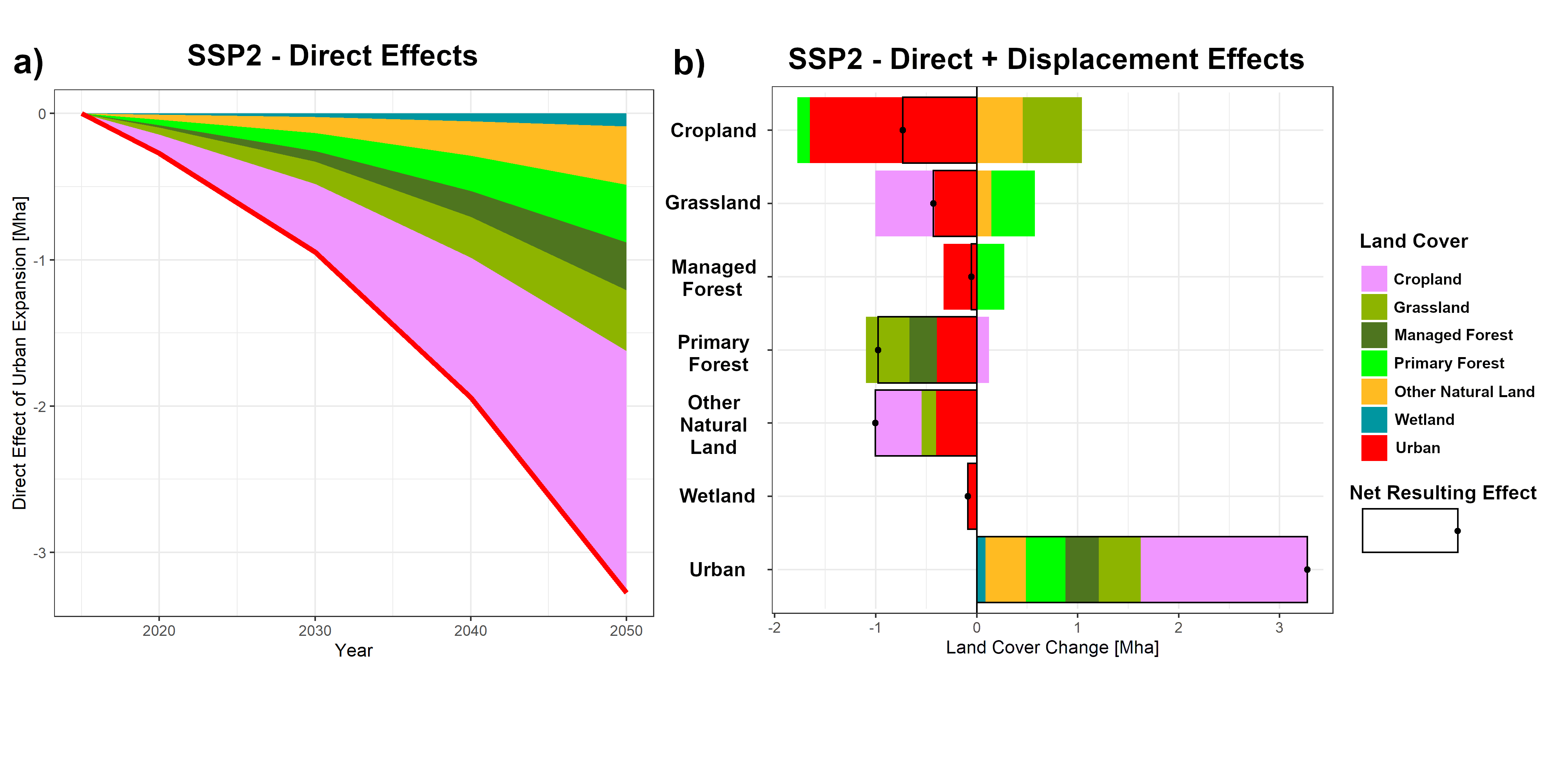 SSP3
Urban population share projections under different Shared Socioeconomic Pathways (SSP) – own processing following Jiang & O’Neill (2017)
Direct Land cover changes by urban expansion – own processing following spatial-explicit urban expansion estimates by Chen et al. (2020) and the CGLS-LC100 global land cover map (Buchhorn et al., 2020)
2
koen.devos@kuleuven.be
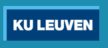 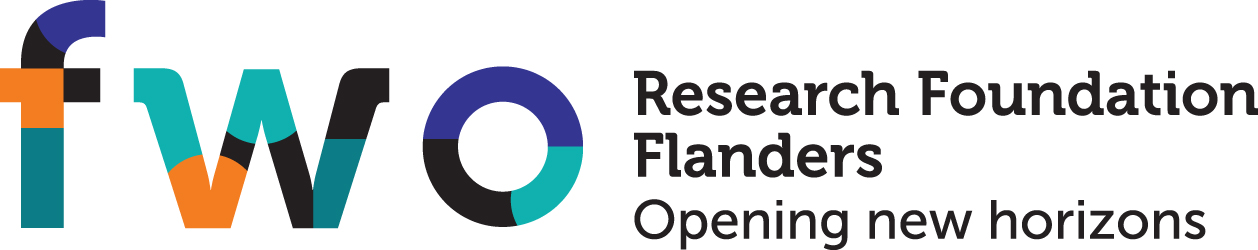 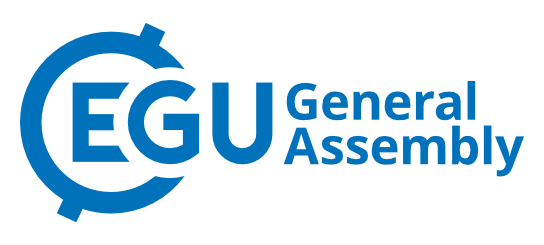 Research Setup
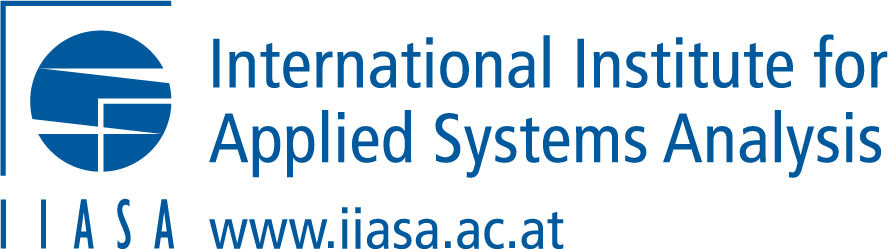 ERE1.7
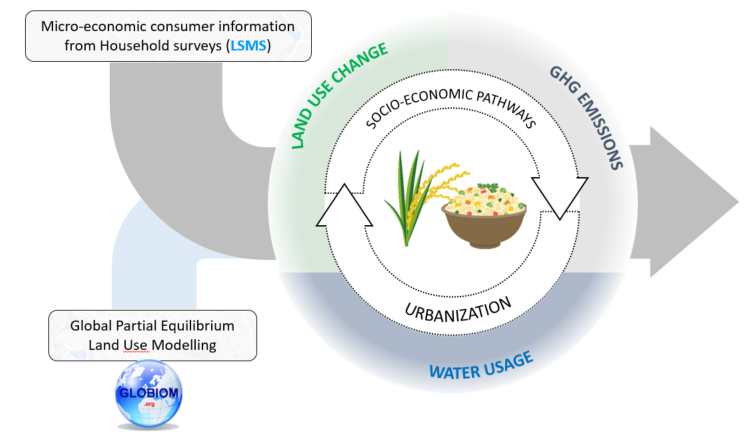 Objective
Identify the expected effects of future urbanization (urban expansion + shifting rice preferences) in Africa on rice availability and the environment
3
koen.devos@kuleuven.be
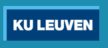 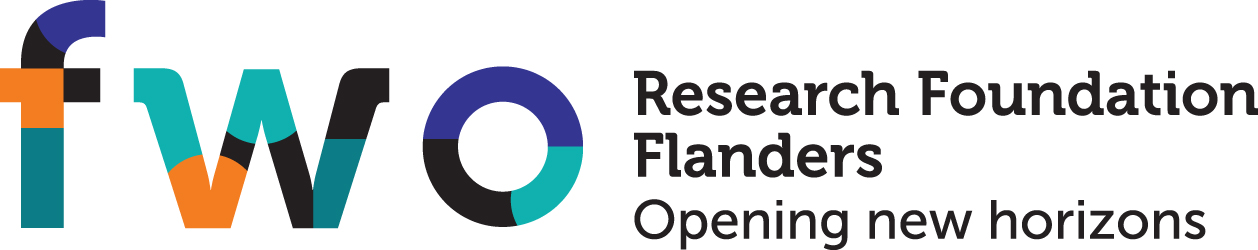 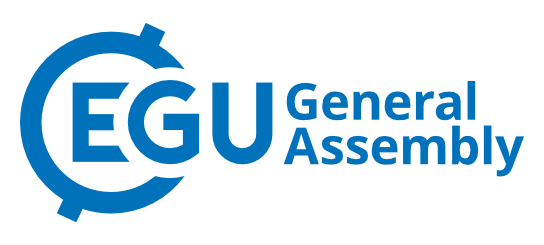 Global Biosphere Management Model
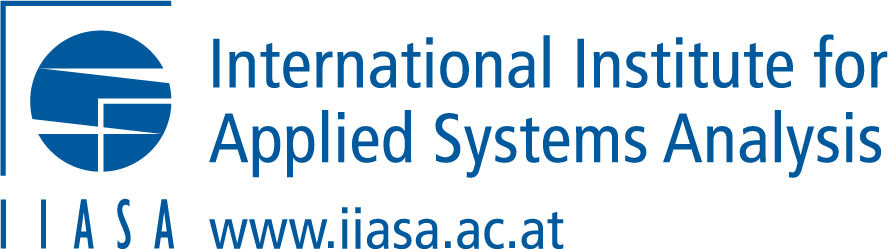 ERE1.7
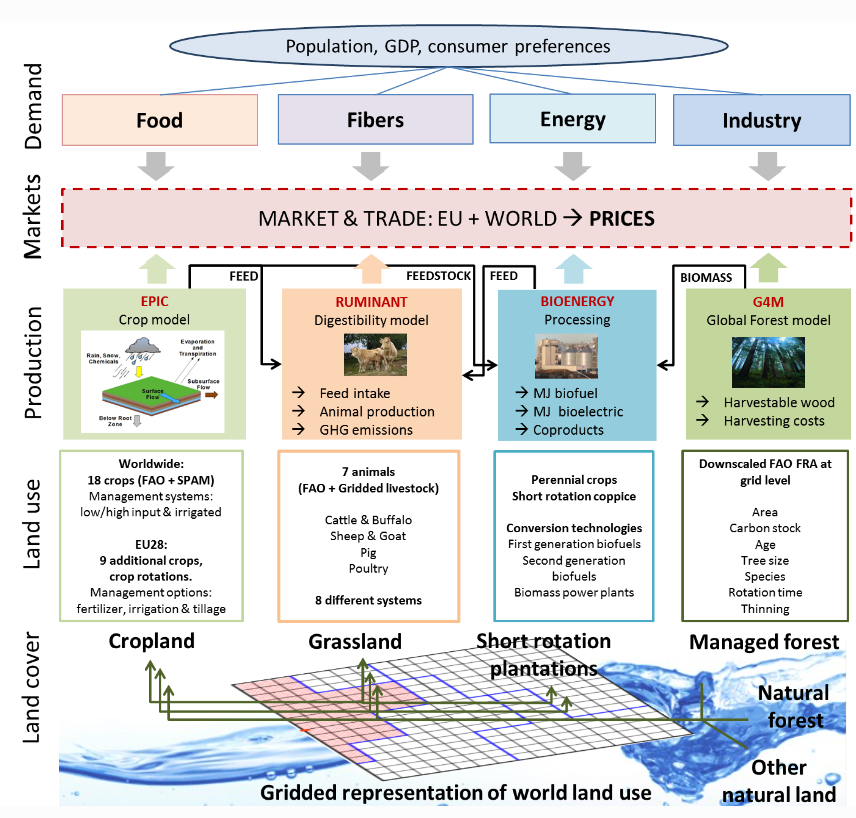 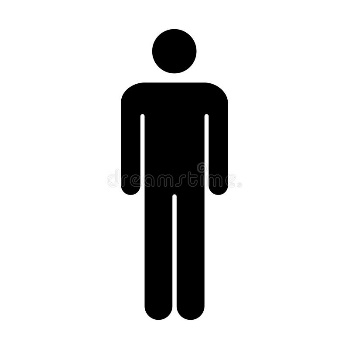 Static Representative Consumer
Urban Expansion
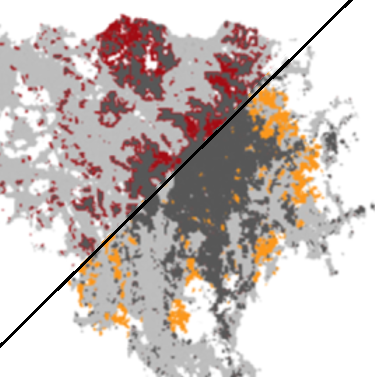 Havlík et al., 2018
4
koen.devos@kuleuven.be
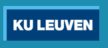 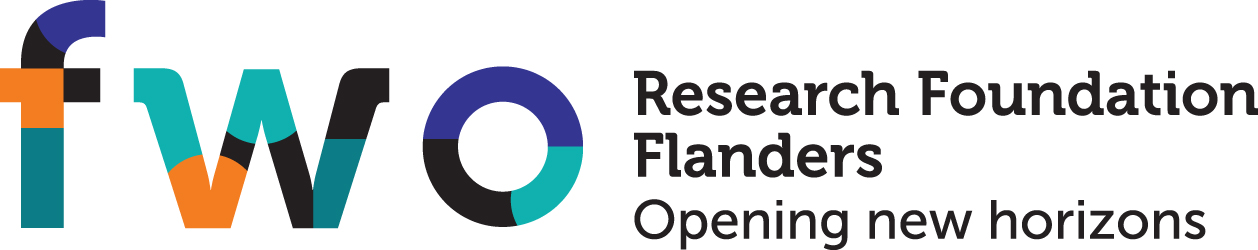 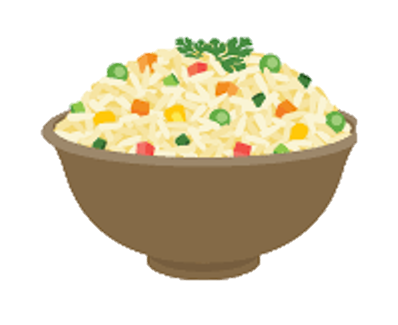 Living Standards Measurement Study
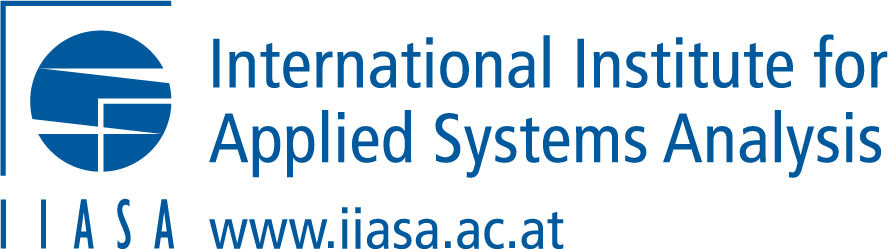 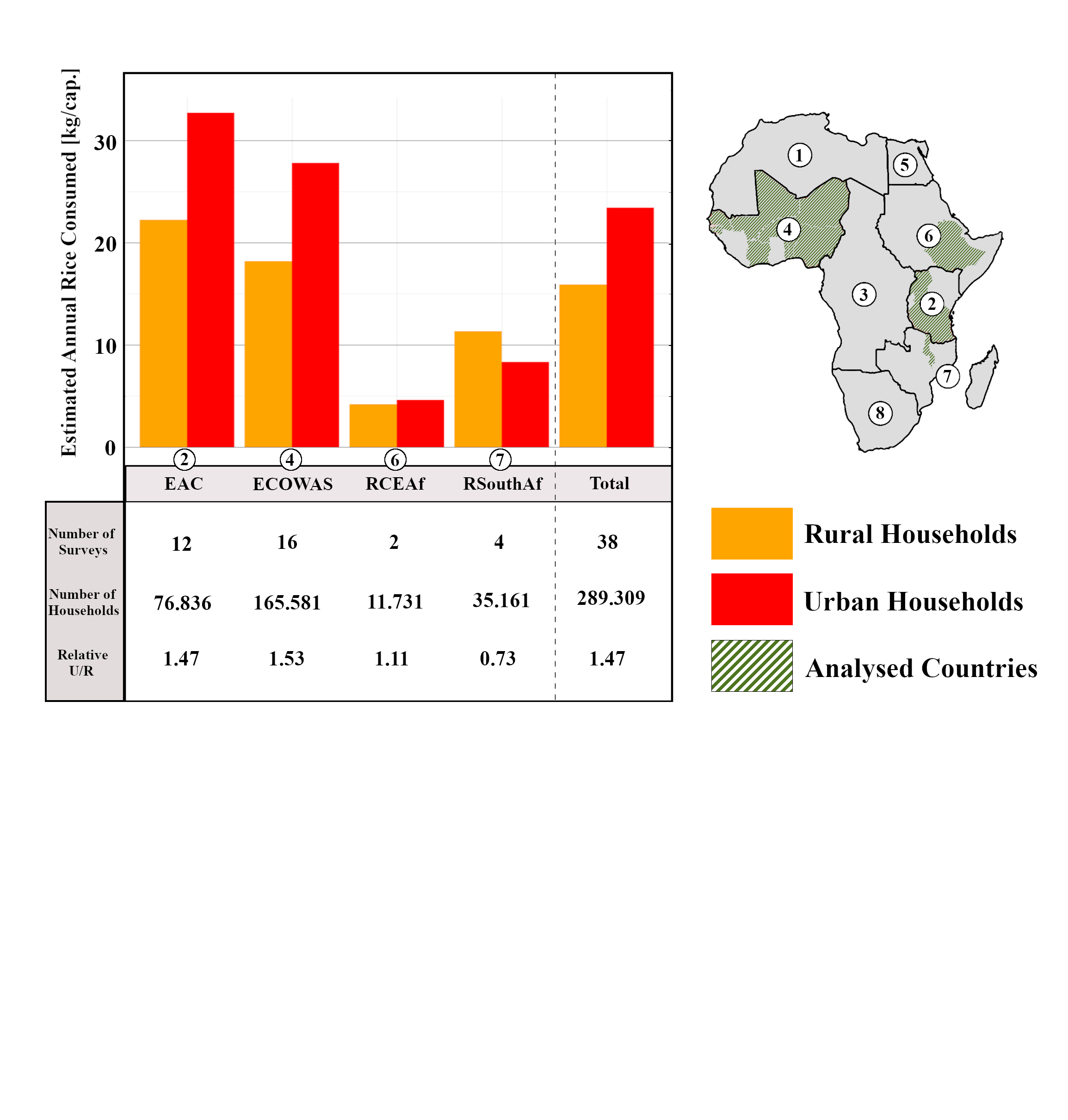 SSP2
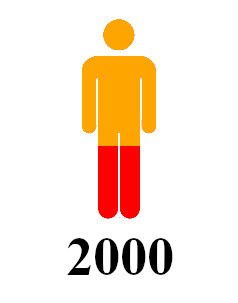 5
koen.devos@kuleuven.be
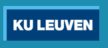 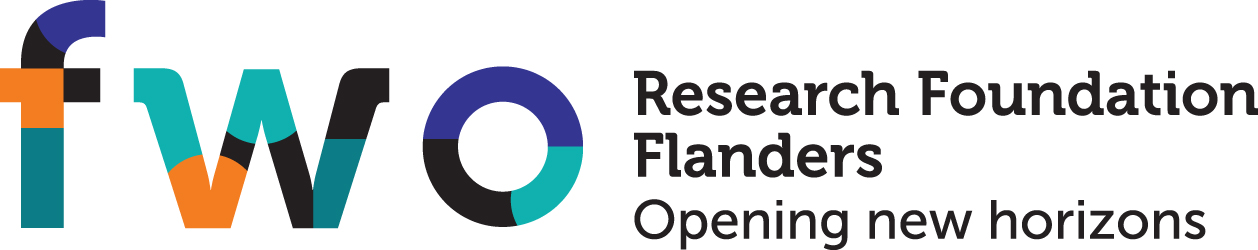 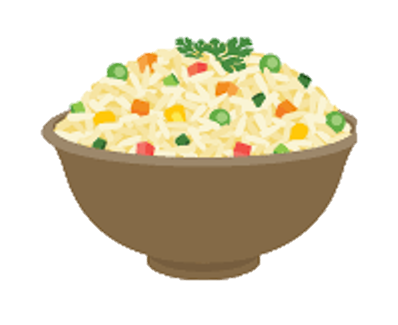 How does it work?
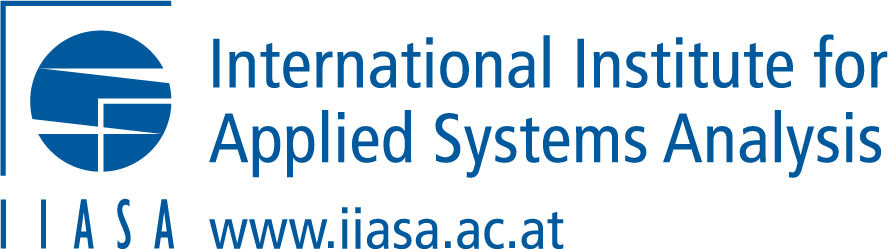 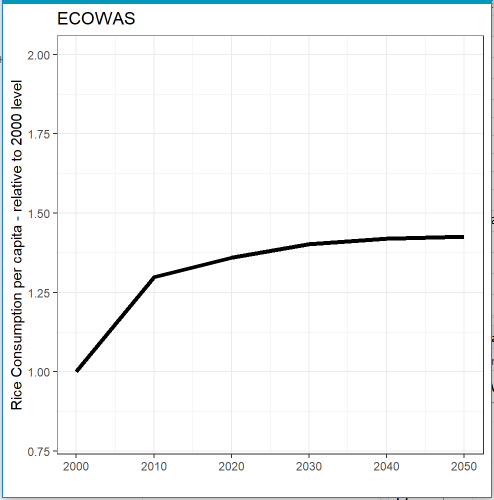 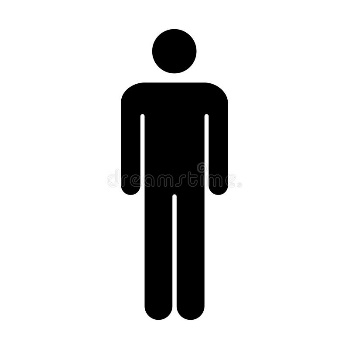 Static Representative Consumer
6
koen.devos@kuleuven.be
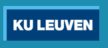 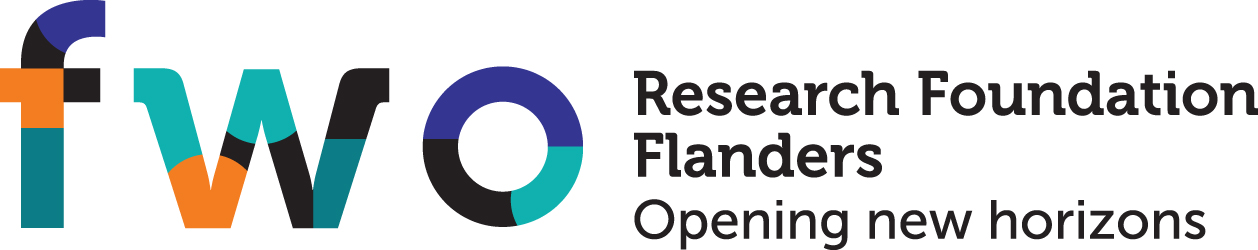 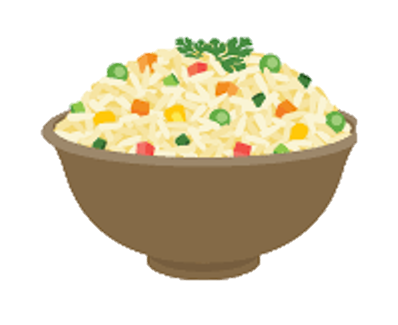 How does it work?
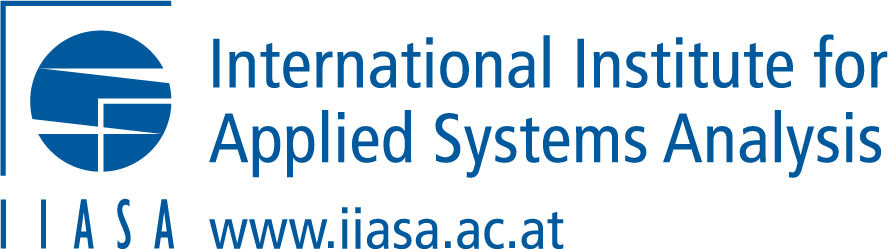 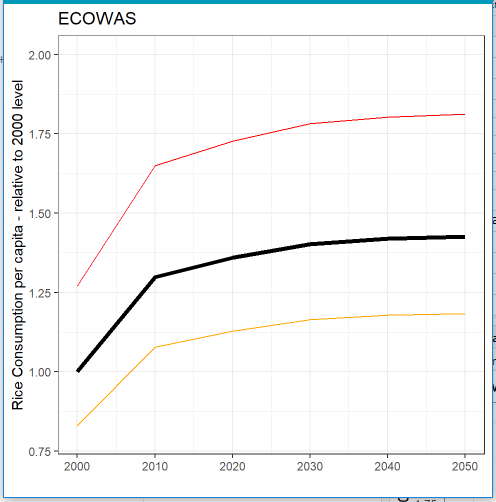 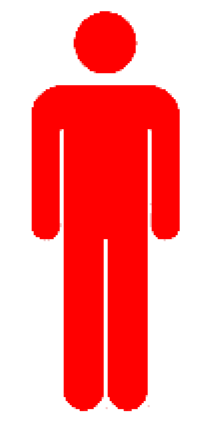 Urban Consumer
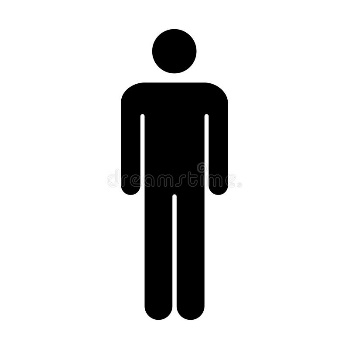 Static Representative Consumer
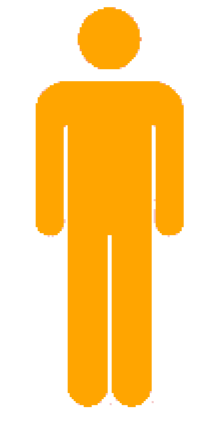 Rural Consumer
7
koen.devos@kuleuven.be
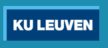 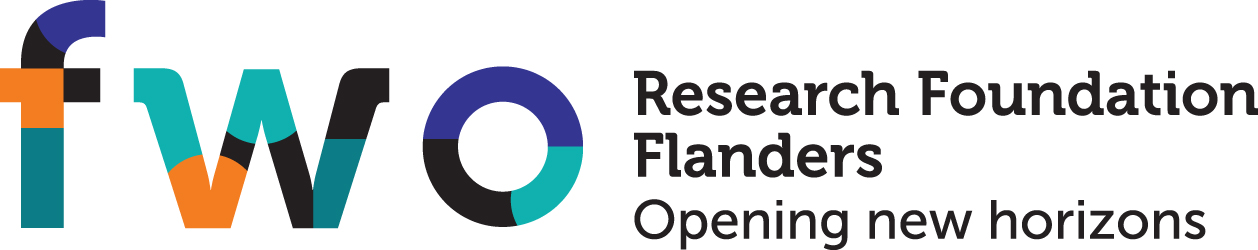 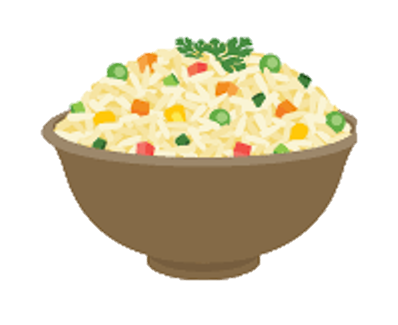 How does it work?
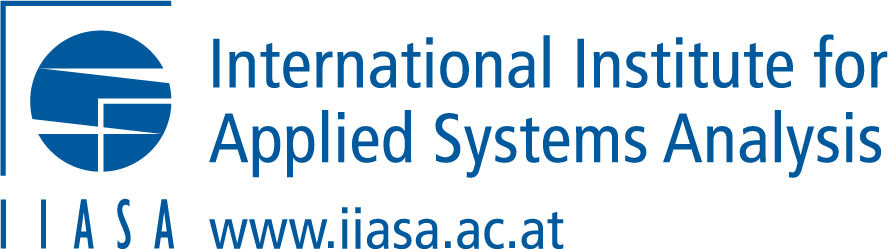 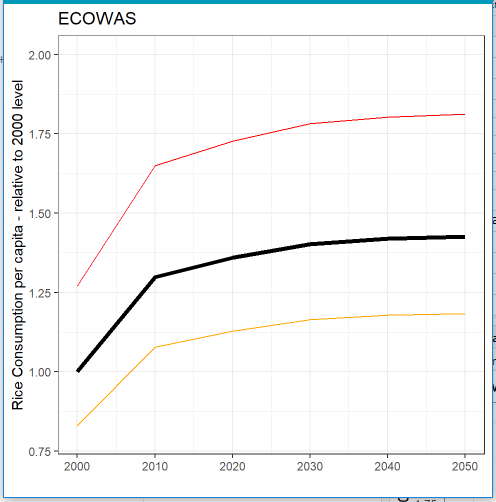 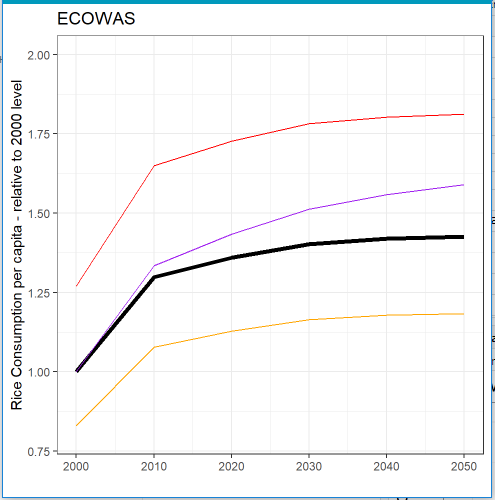 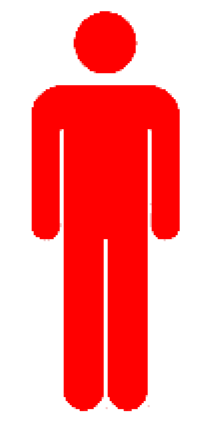 Urban Consumer
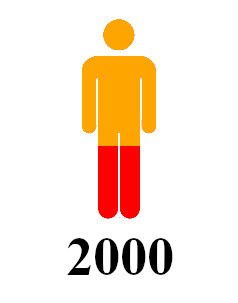 Dynamic Representative Consumer
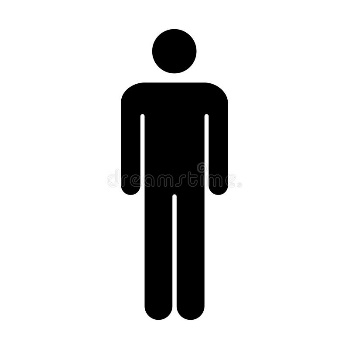 Static Representative Consumer
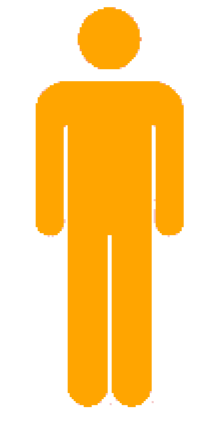 Rural Consumer
8
koen.devos@kuleuven.be
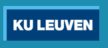 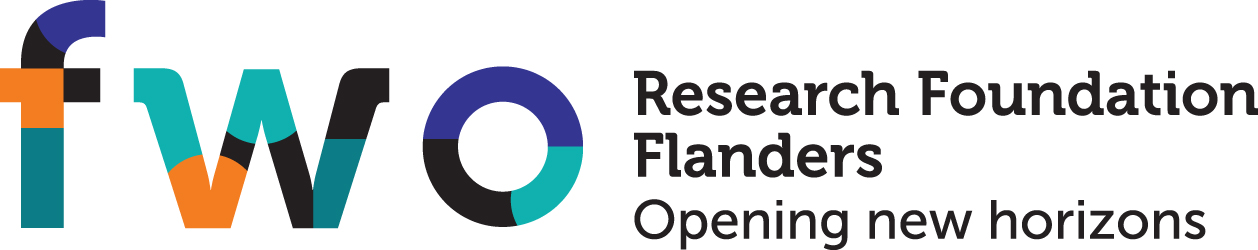 Results
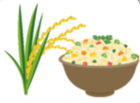 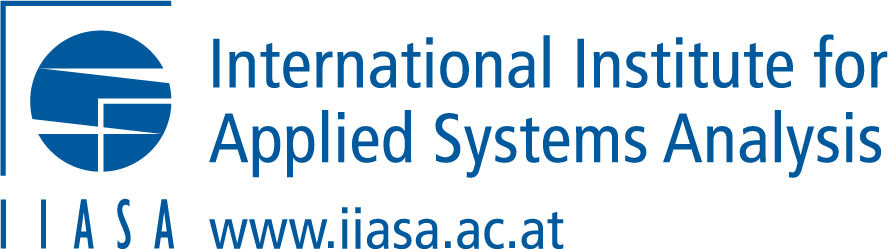 2050
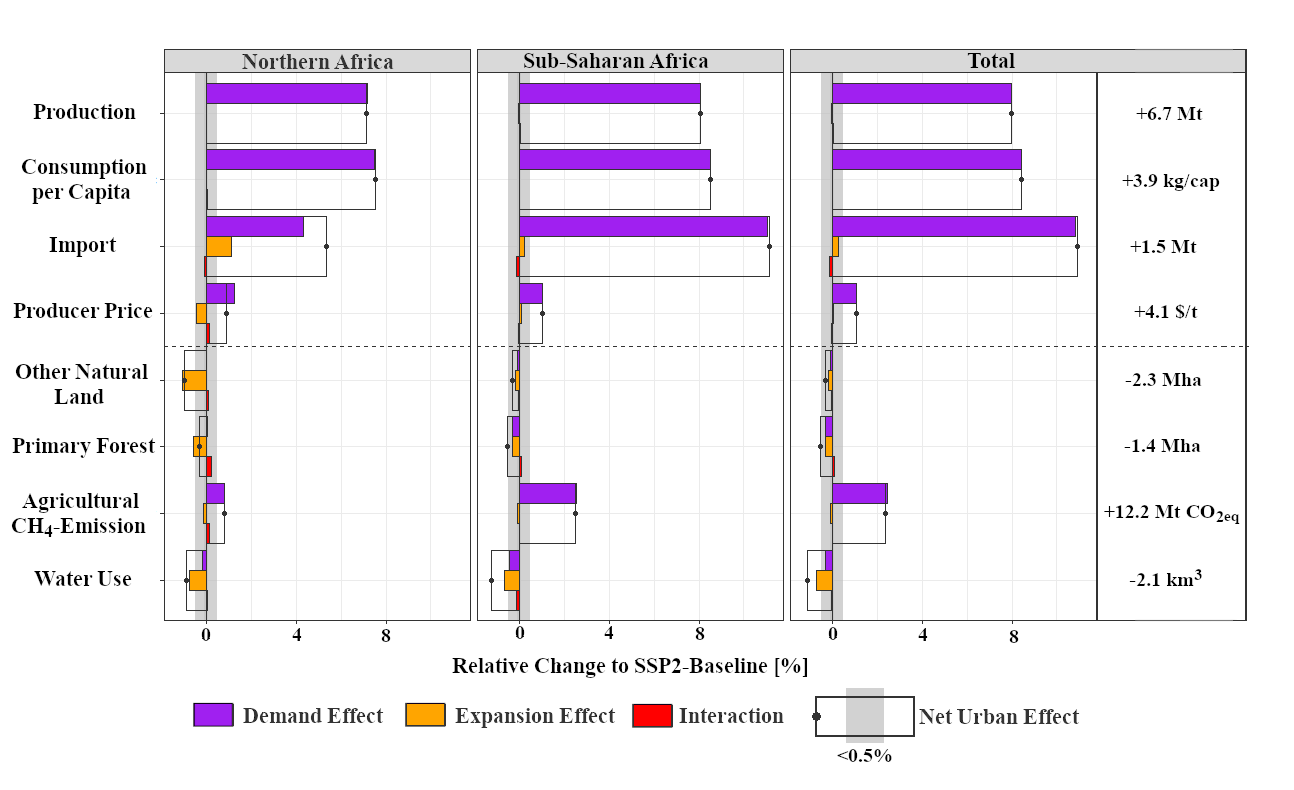 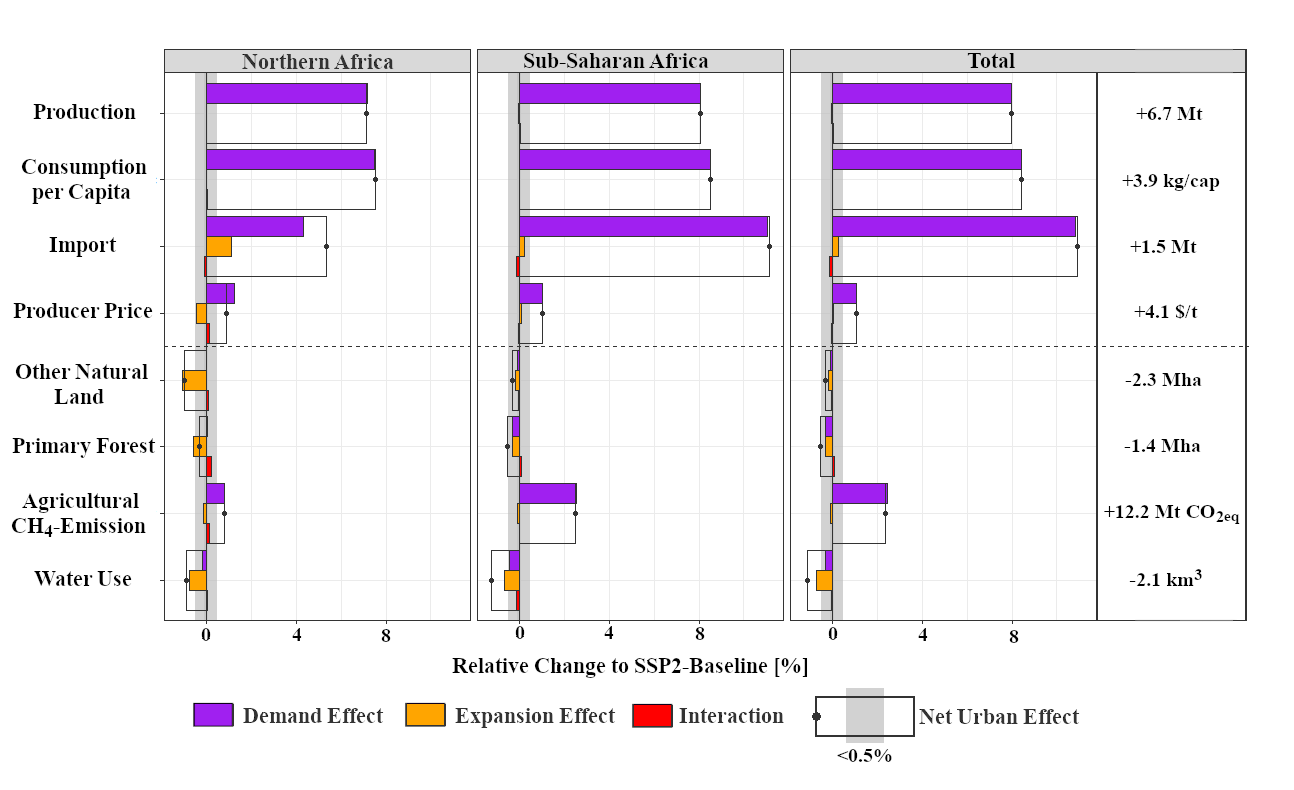 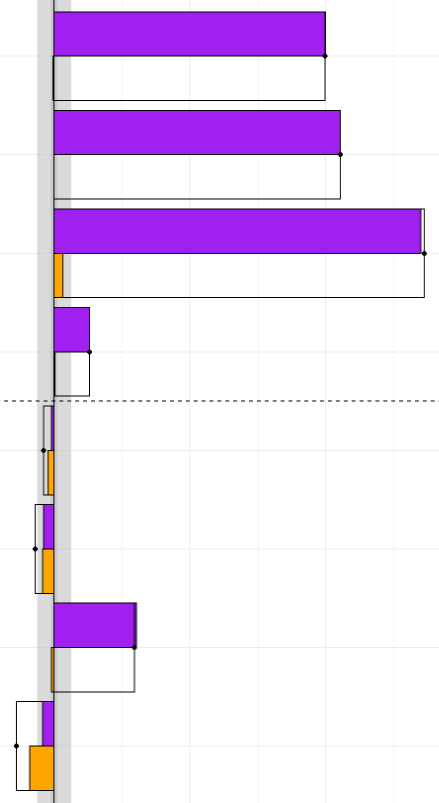 Rice-Specific
Agricultural
Water Use
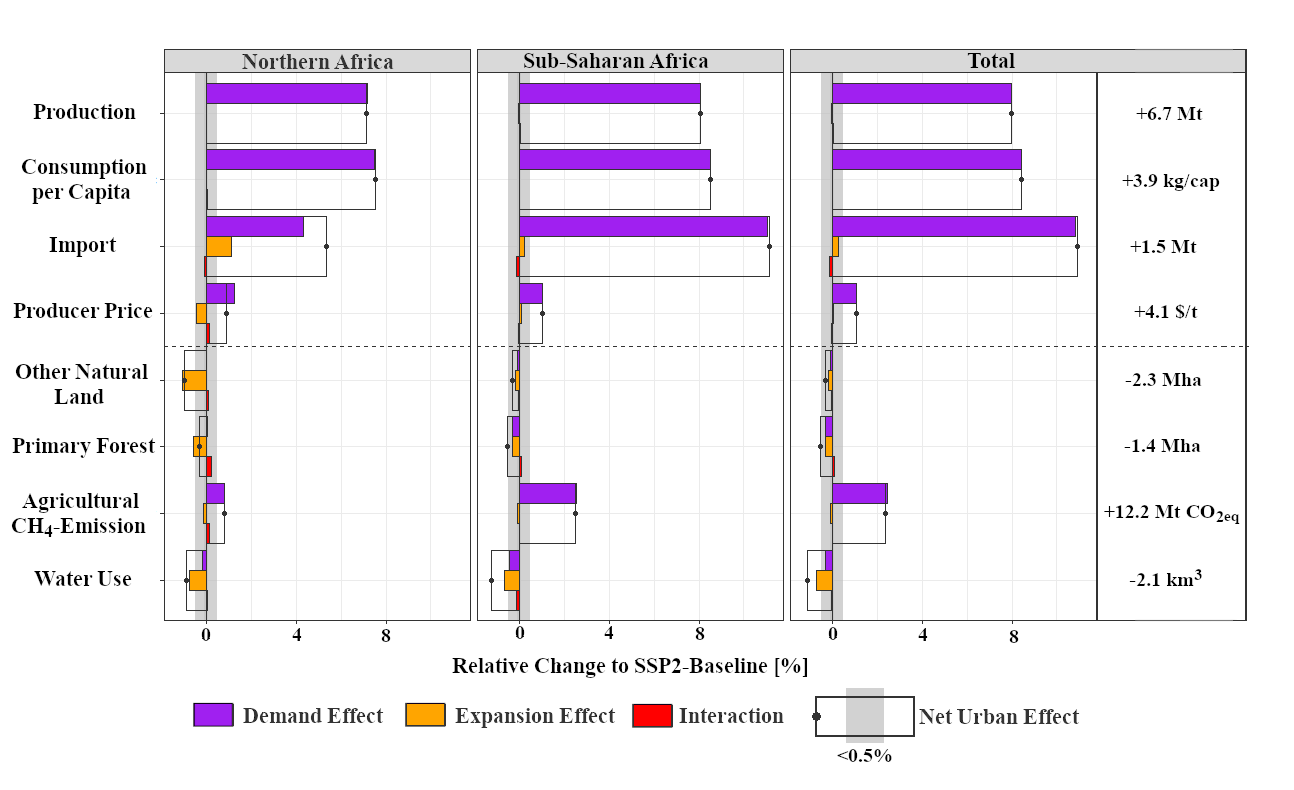 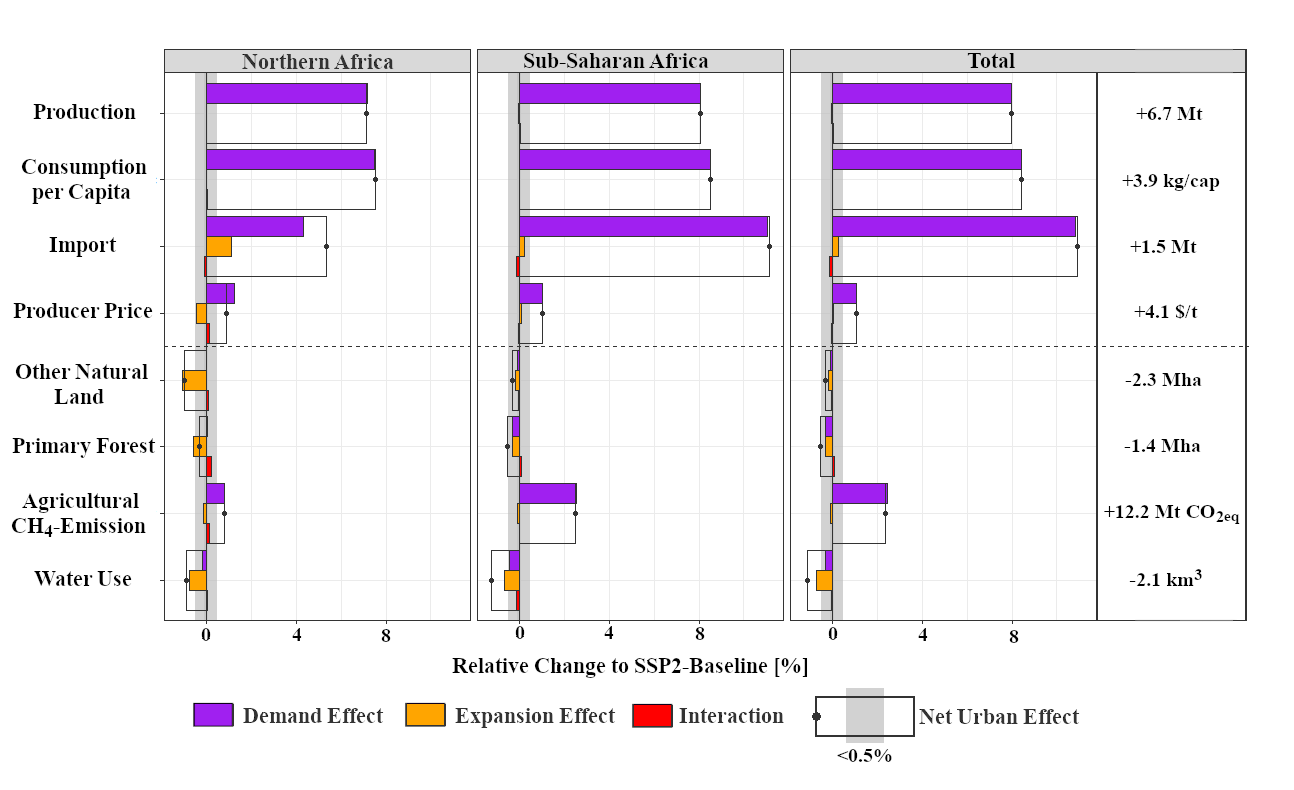 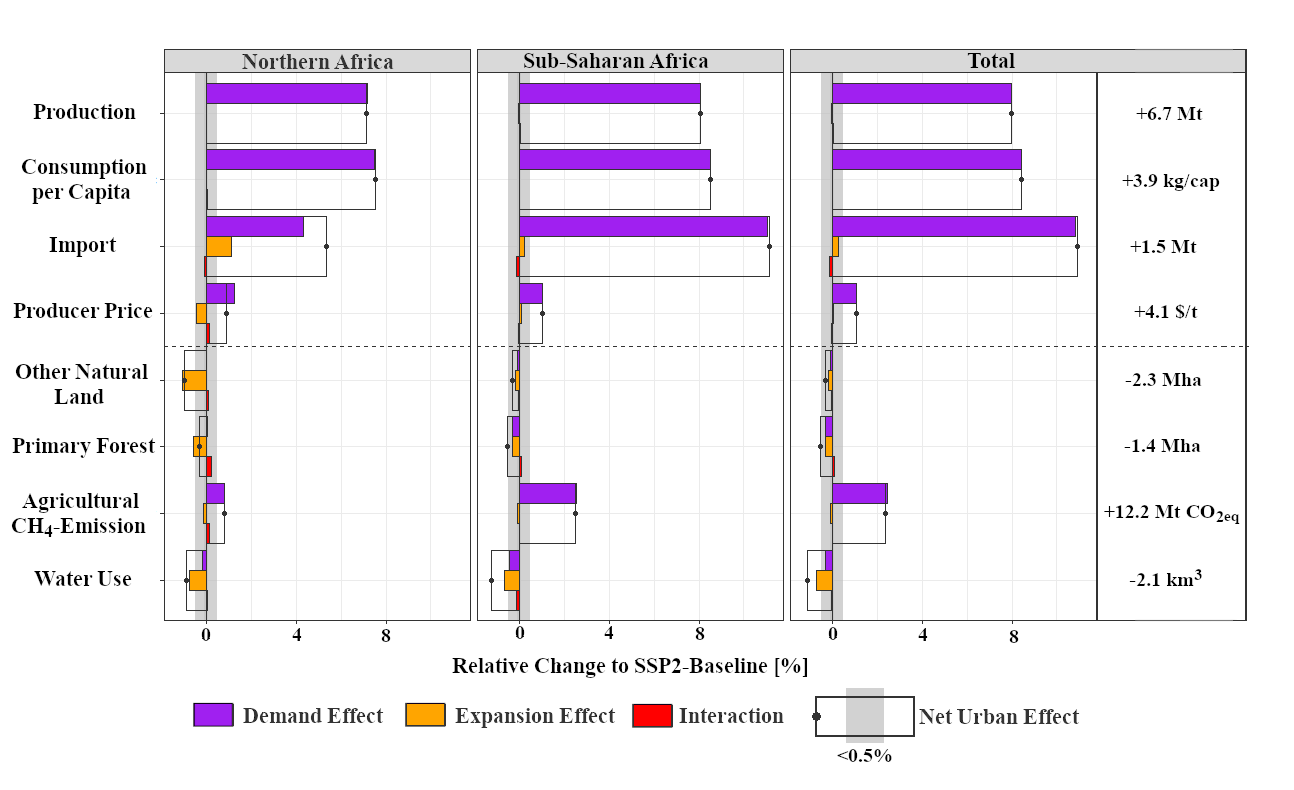 9
koen.devos@kuleuven.be
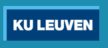 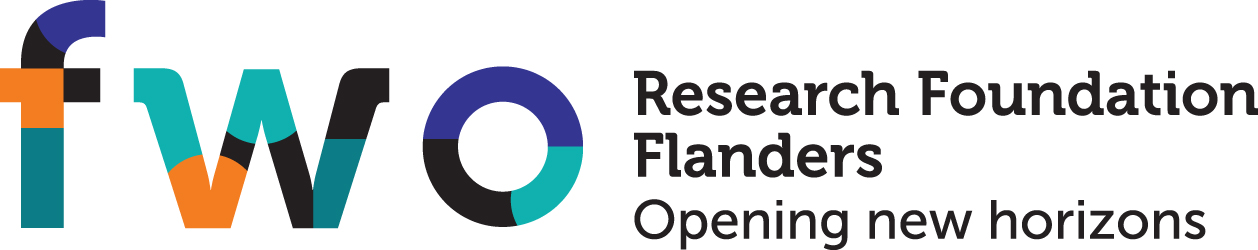 Results
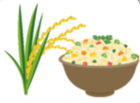 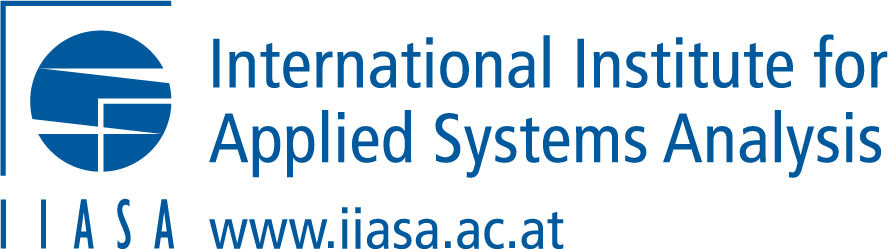 2050
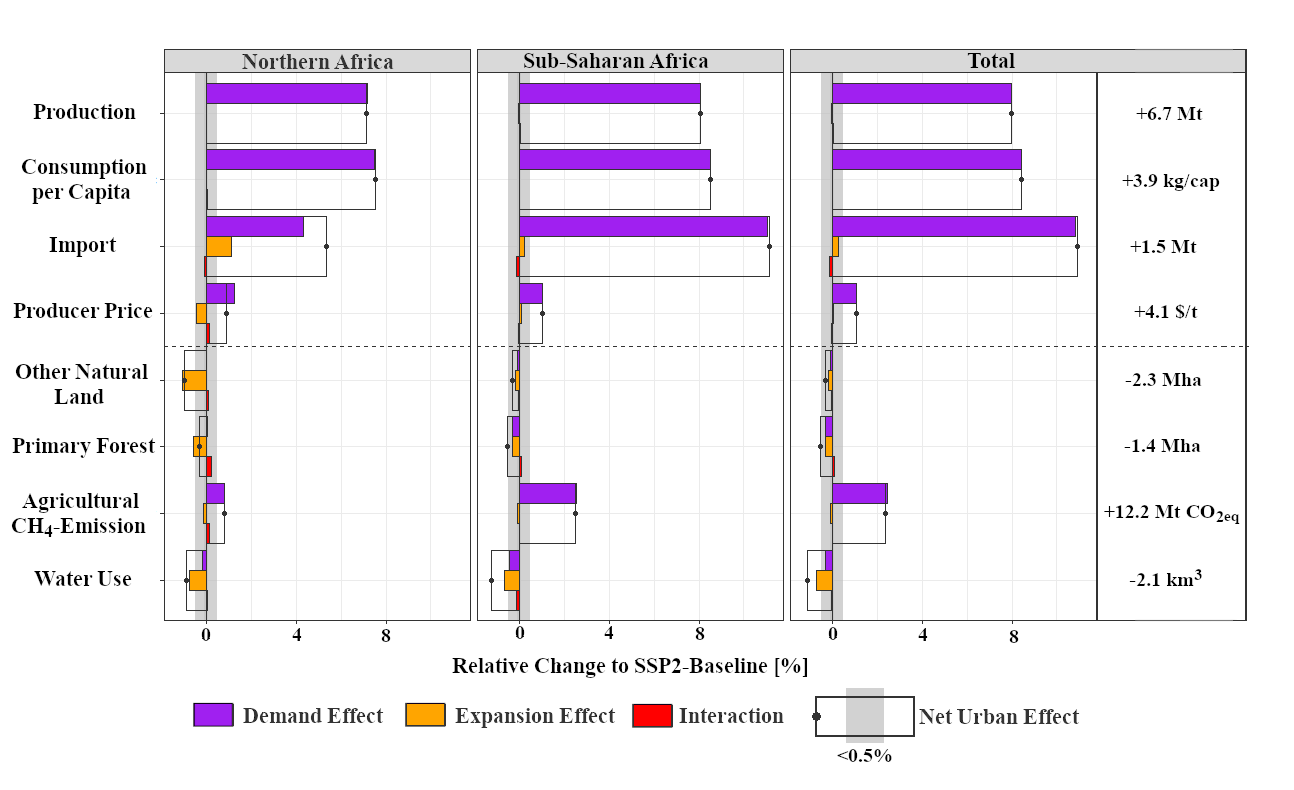 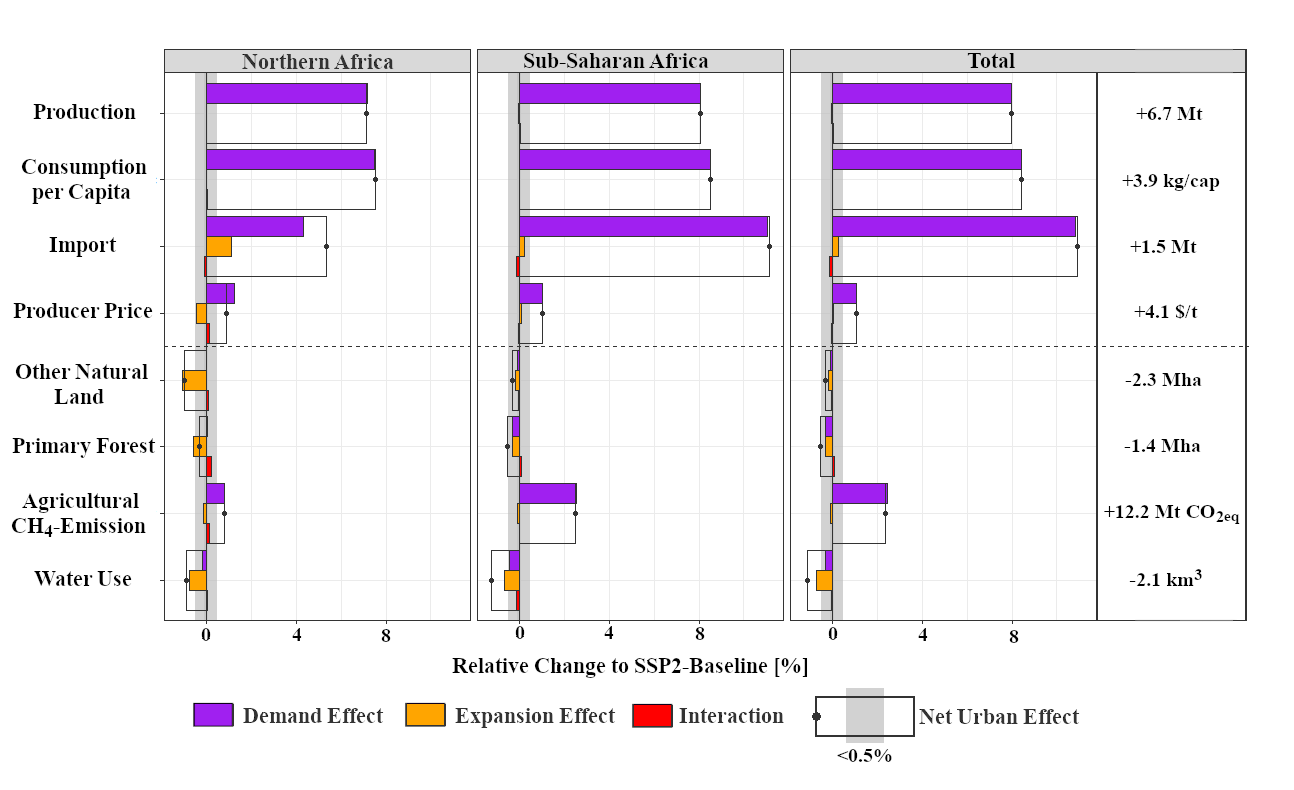 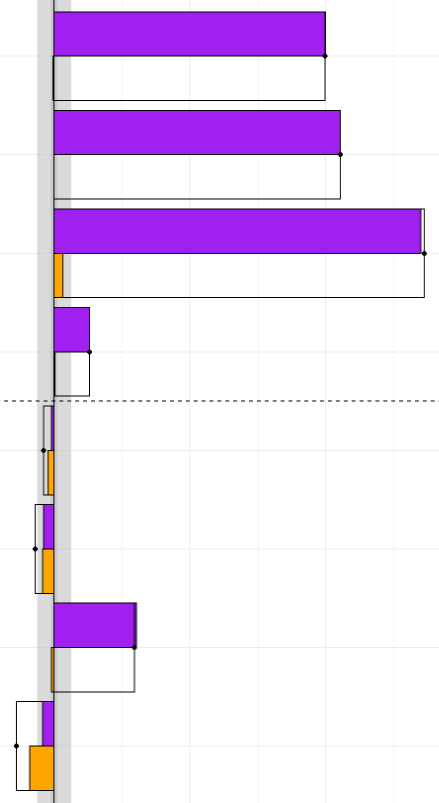 Demand effects are most important and are substantial
Rice-Specific
Urban effects are “minor”
Considerate demand effects for all CH4 (+2.4%)
Substantial for Rice CH4 (+8.4%)
Agricultural
Water Use
Net decrease for African water use
Demand effect particularly from RSouthAf
Expansion effect is ‘more’ important
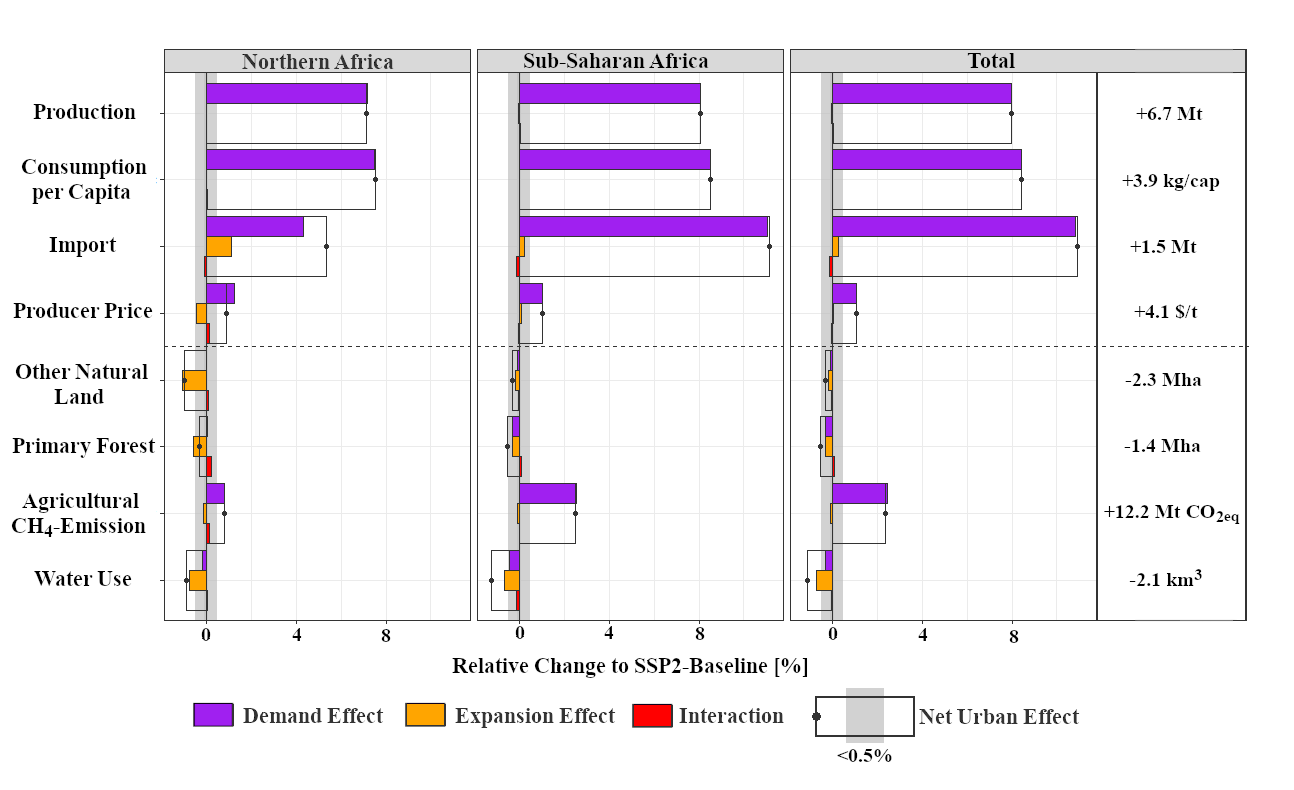 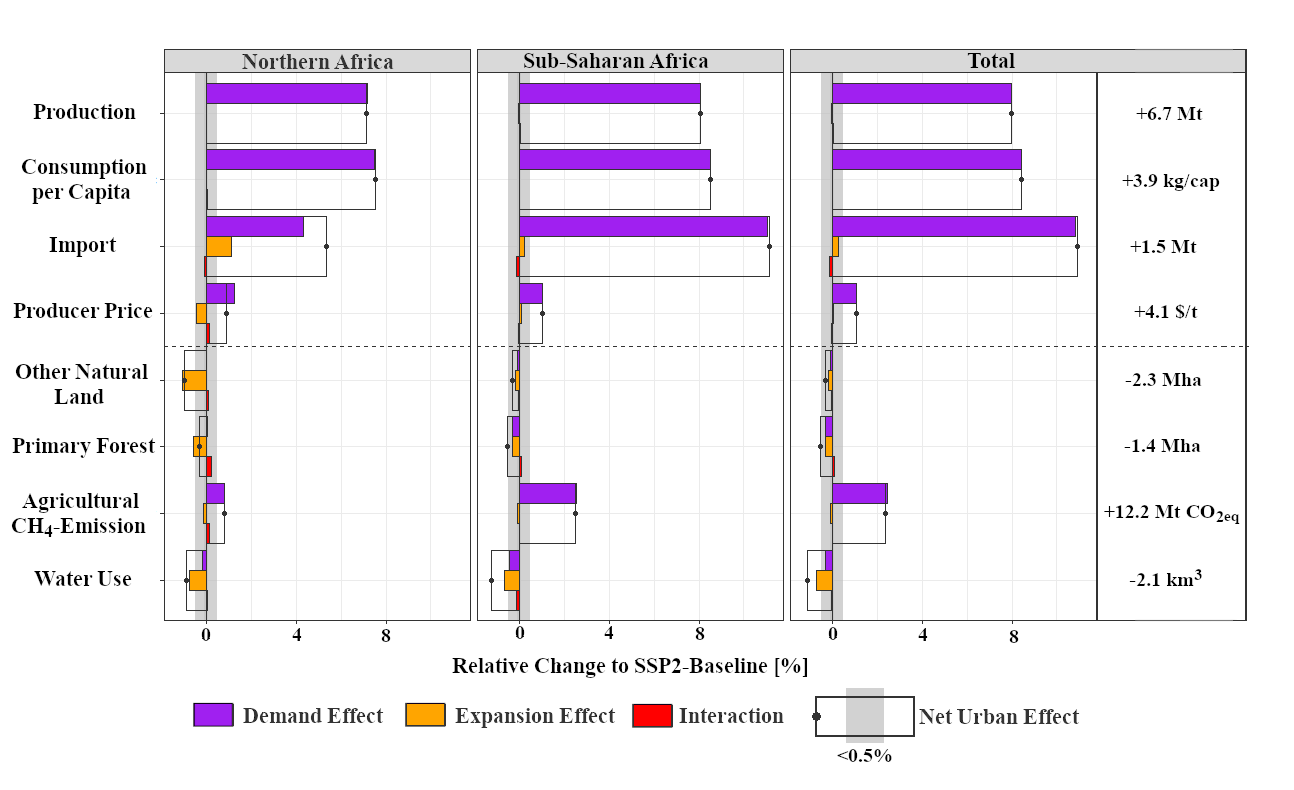 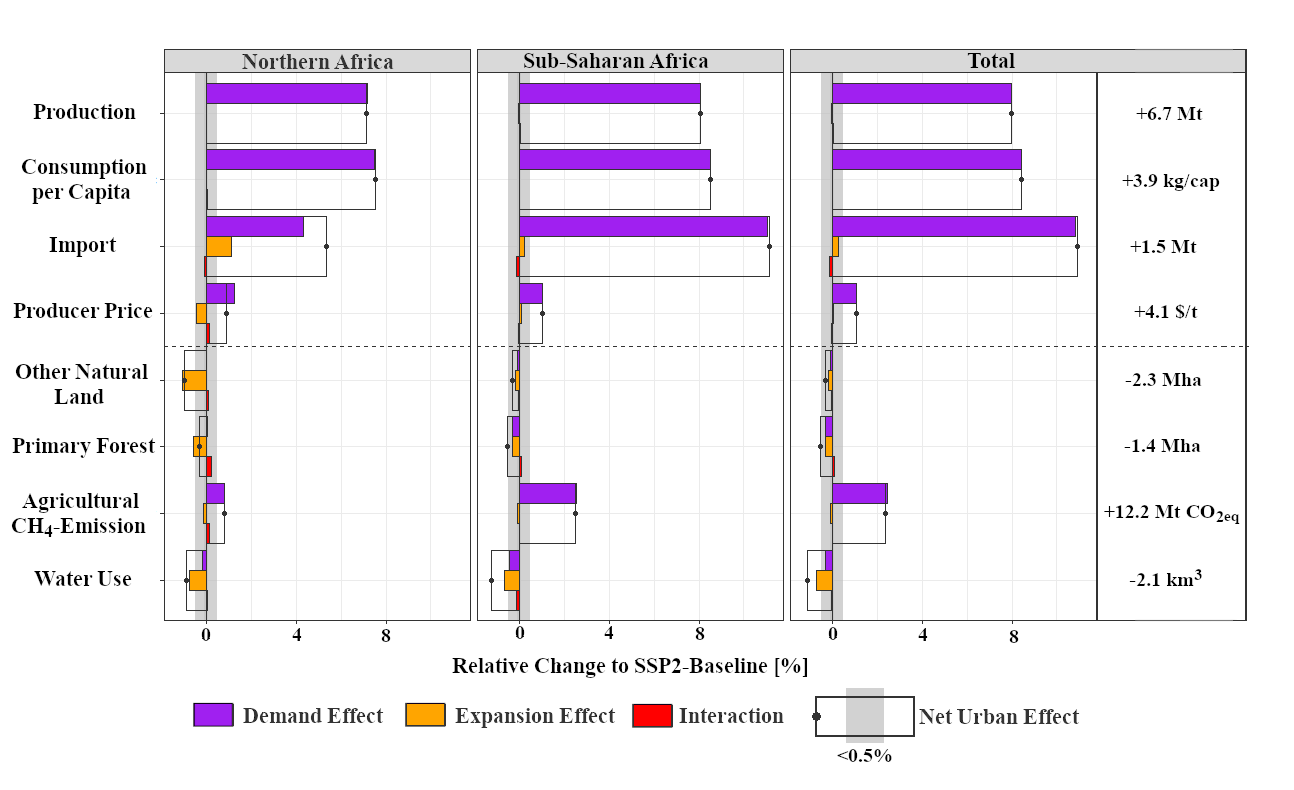 10
koen.devos@kuleuven.be
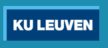 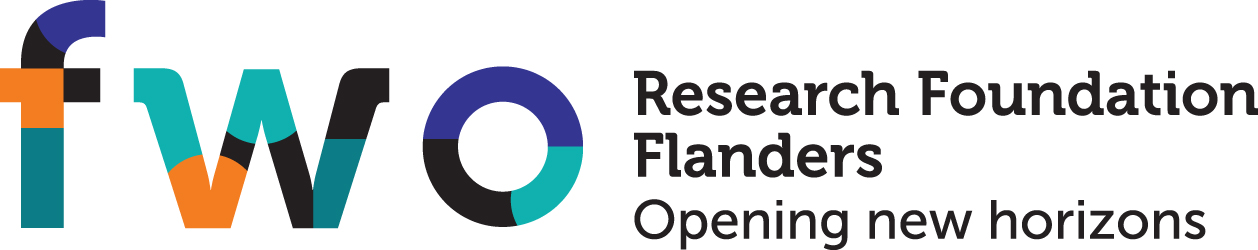 Summary
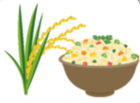 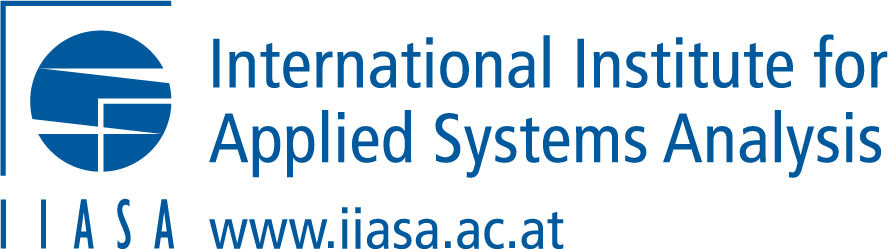 Urban dietary shifts can be considerate and are not well captured in impact models because of aggregation bias


For the case of rice in Africa, they result in a substantial increase in demand, production, imports, agricultural CH4 emissions and producer price, while effects of urban expansion are limited (<0.5%).

Effects of urban expansion are more pronounced (yet limited) on natural land cover loss or water use in Africa. Only considering for rice-related dietary shifts already resulted in land-cover and water changes of around 1% 

	 What if we include more food types?
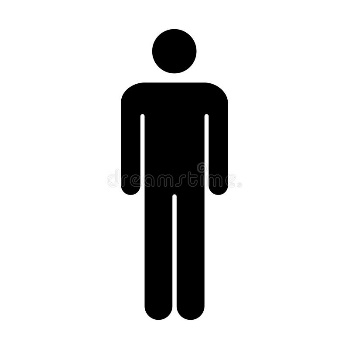 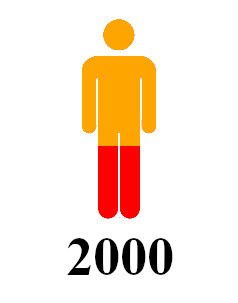 11
koen.devos@kuleuven.be
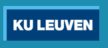 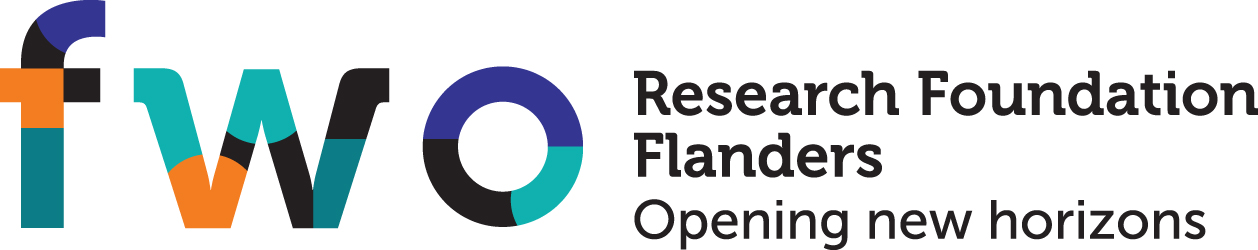 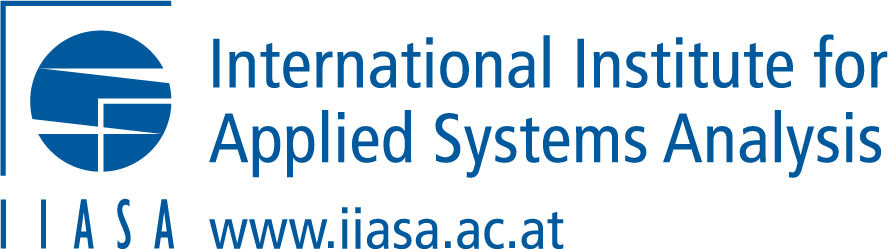 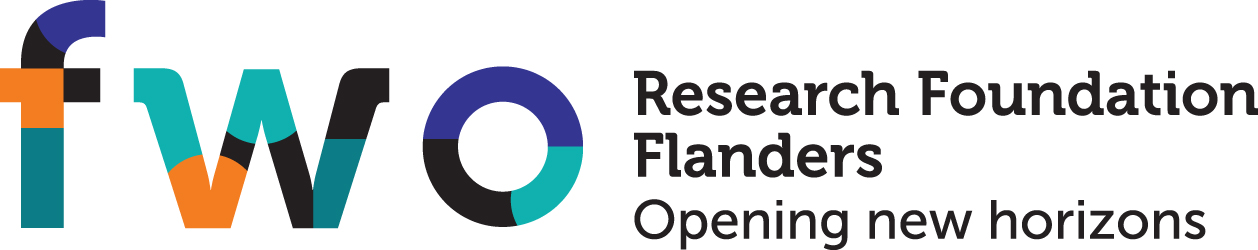 Thank you!
Contact me to Discuss further!
koen.devos@kuleuven.be
devos@iiasa.ac.at
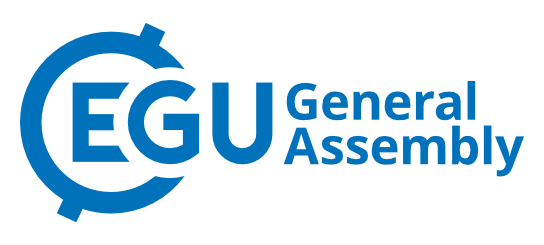 References
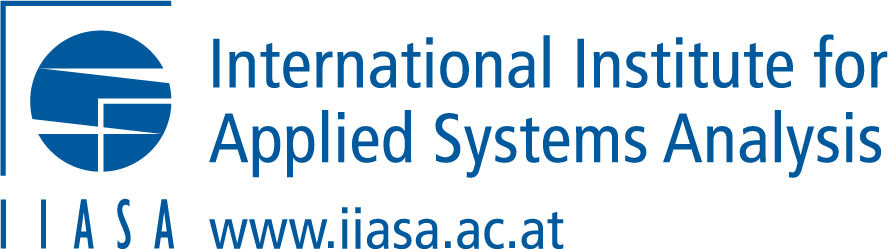 ERE1.7
Buchhorn, M. ,Lesiv, M. ,Tsendbazar, N. - E., Herold, M., Bertels, L., Smets, B. (2020) Copernicus Global Land Cover Layers-Collection 2. Remote Sensing, 12 Volume 108, 1044. doi:10.3390/rs12061044

Chen G, Li X, Liu X, Chen Y, Liang X, Leng J, et al. (2020) Global projections of future urban land expansion under shared socioeconomic pathways. Nature Communications,11:1–12. https://doi.org/10.1038/s41467-020-14386-x

Havlík, P., Valin, H., Mosnier, A., Frank, S., Lauri, P., Leclère, D., et al. (2018) GLOBIOM documentation. International Institute for Applied Systems Analysis (IIASA). https://iiasa.github.io/GLOBIOM/GLOBIOM_Documentation_20180604.pdf

Janssens, C., Havlík, P., Boere, E., Palazzo, A., Mosnier, A., et al. (2022) A sustainable future for Africa through continental free trade and agricultural development. Nature Food. 3(8): 608-618. doi:10.1038/s43016-022-00572-1

Jiang, L., O’Neill, B.C. (2017) Global urbanization projections for the Shared Socioeconomic Pathways. Global Environmental Change, 42: 193-199. https://doi.org/10.1016/j.gloenvcha.2015.03.008
13
koen.devos@kuleuven.be
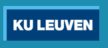 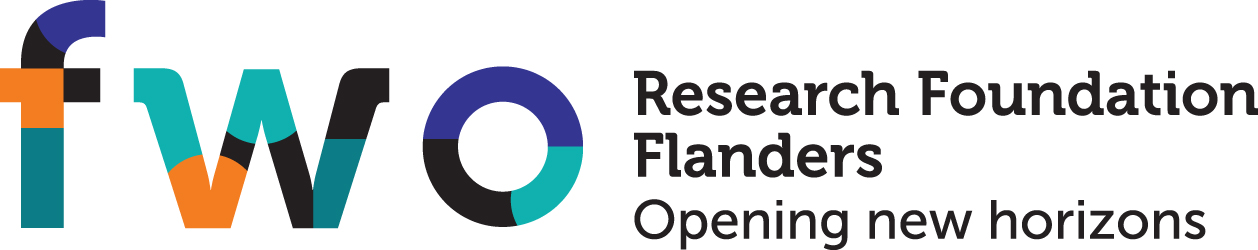